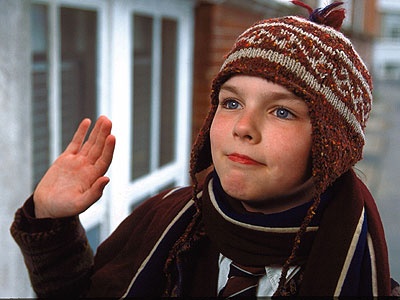 ... Mid-djarju ta’ Robert
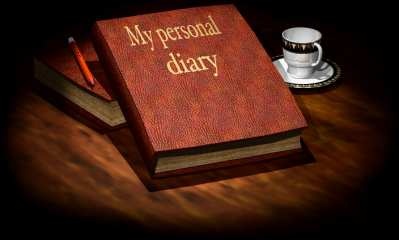 7.30am
Qomt tard. Ilbist u nżilt niġri isfel.

Sibt il-kollazzjon lest. Omm lestietli tazza meraq tal-larinġ u 
ppreparatli l-ħobż. 
Kilt bl-għaġl.
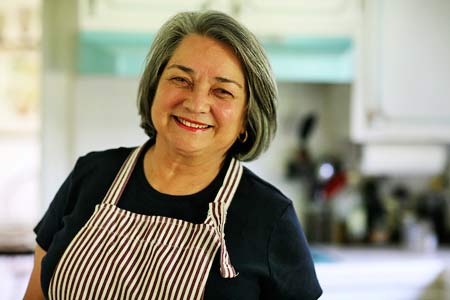 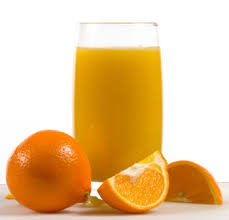 8.00 am
Irkibt il-vann.

Ix-xufier qalli, “Bonġu”, 
imma jien ma 
kellix aptitu... 
Dak inhar 
kelli eżami...
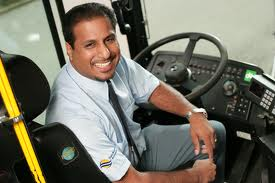 8.30 am
L-Assistant Kap mexxa t-talba ta’ filgħodu.




Kif kantajna l-Innu Malti kulħadd inġabar fil-klassi.
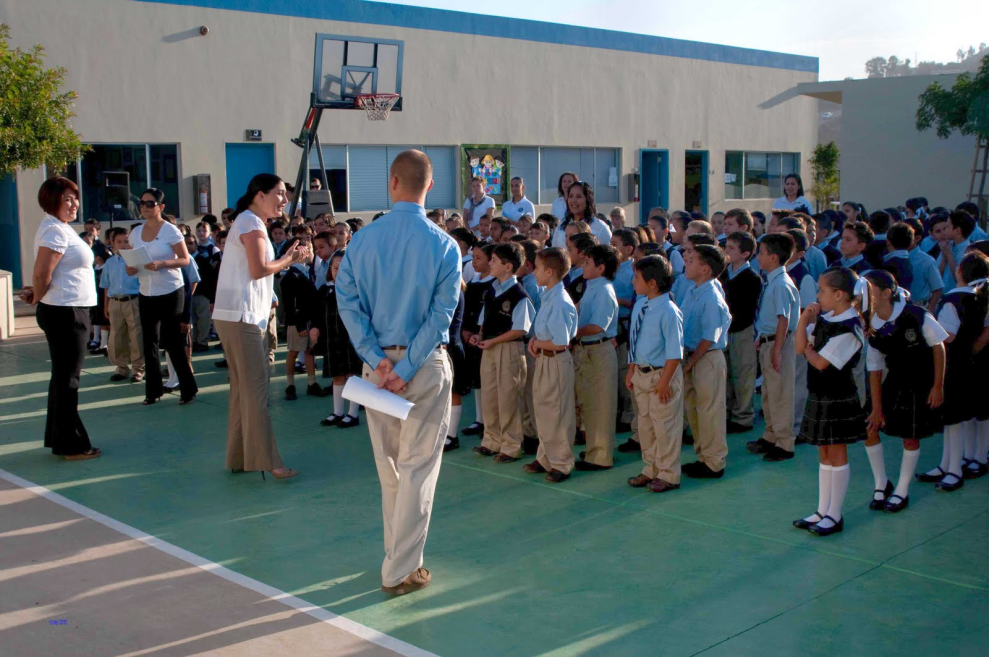 2.30 pm
Fl-aħħar lura lejn id-dar.




L-għalliem tana ruxxmata xogħol għad-dar. Veru li nirrepeti jagħmilli tajjeb, imma jitlob wisq studju!
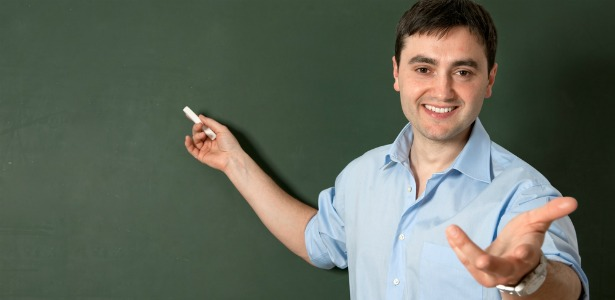 3.00 pm
Kif wasalt, sibt lin-nanna tistennieni b’kikkra te’ u biċċa kejk tajba.

Riedet toqgħod tpaċpaċ 
imma jien ma 
kellix aptitha!
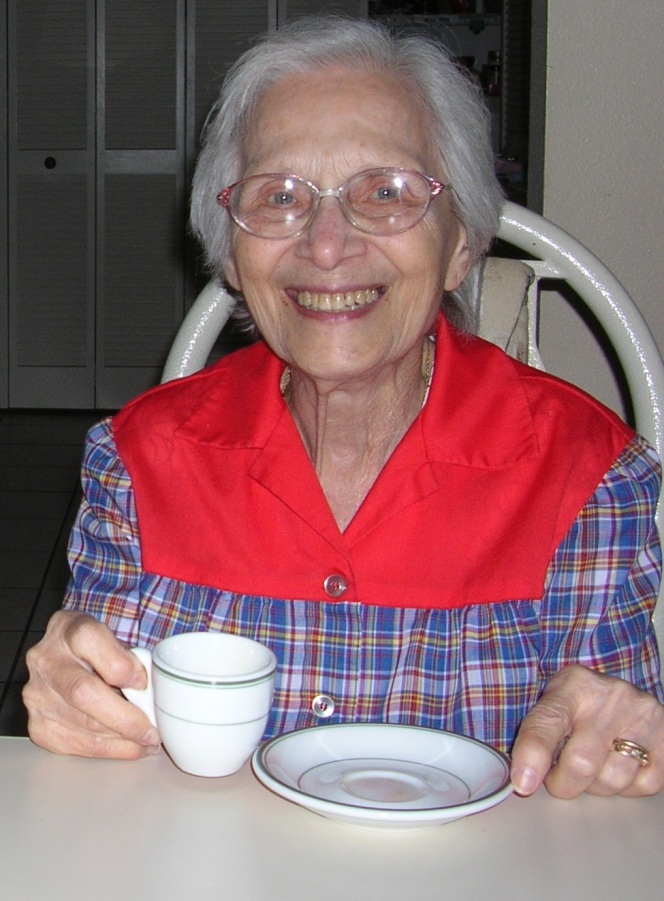 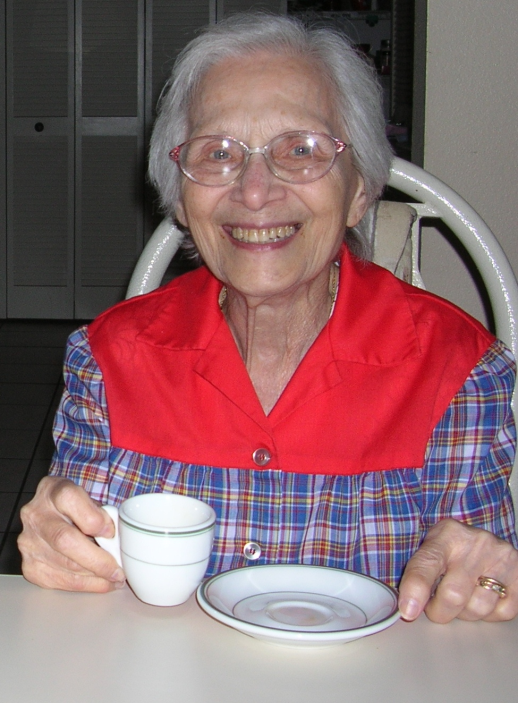 4.00 pm
Tlaqt il-mużew.





Il-katekist qalilna li nhar il-Ħadd se nfakkru Jum il-Missjoni.
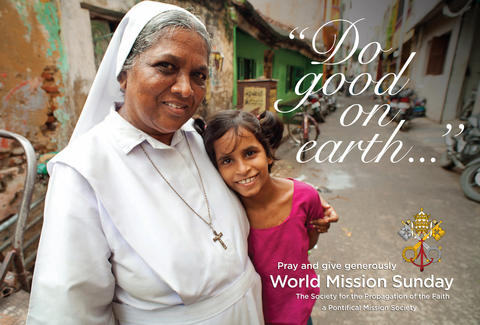 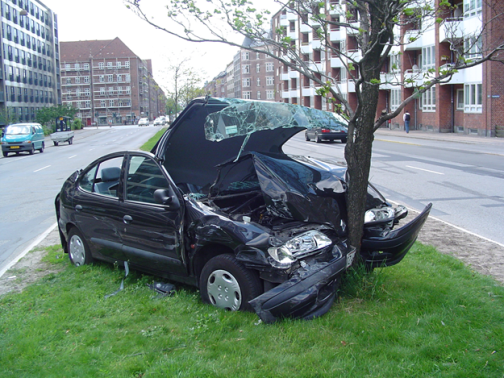 6.00 pm
Lura lejn id-dar fil-karozza 
missieri fetaħlu għall-aħbarijiet.

Ix-xandar semma inċident ikrah tat-traffiku u li reġgħet 
daħlet dgħajsa oħra 
bir-refuġjati. Is-suldati 
tal-Forzi Armati taw 
l-ewwel għajnuna.
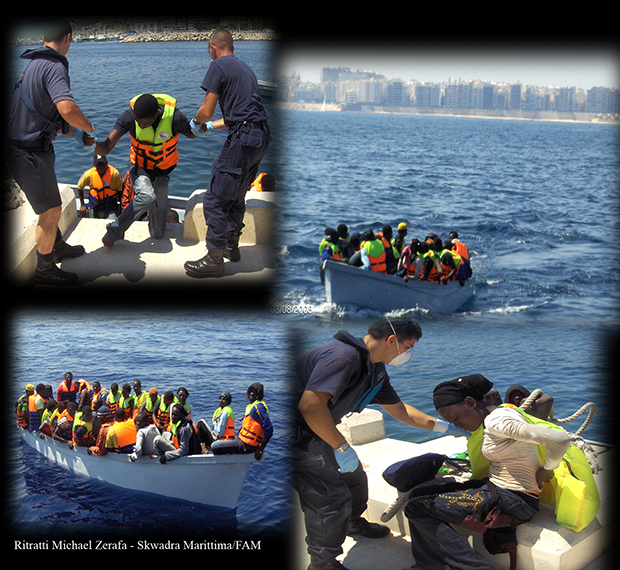 7.30 pm
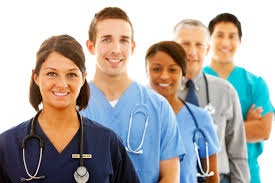 Ċempilli sieħbi.

Ommu u missieru 
t-tnejn tobba 
u jaħdmu bix-xift.

Iqatta’ ħafna ħin waħdu miskin!
8.00 pm
Ħin l-ikel.

Ordnajt ikel minn barra għax l-ikel li sajret ommi ma jogħġobnix.
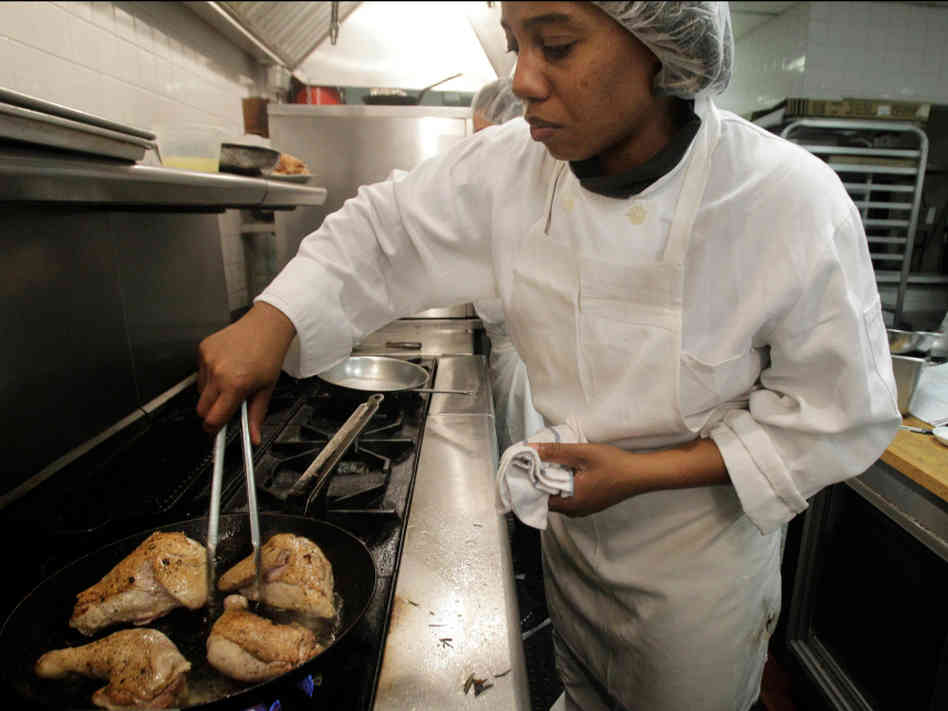 9.00 pm
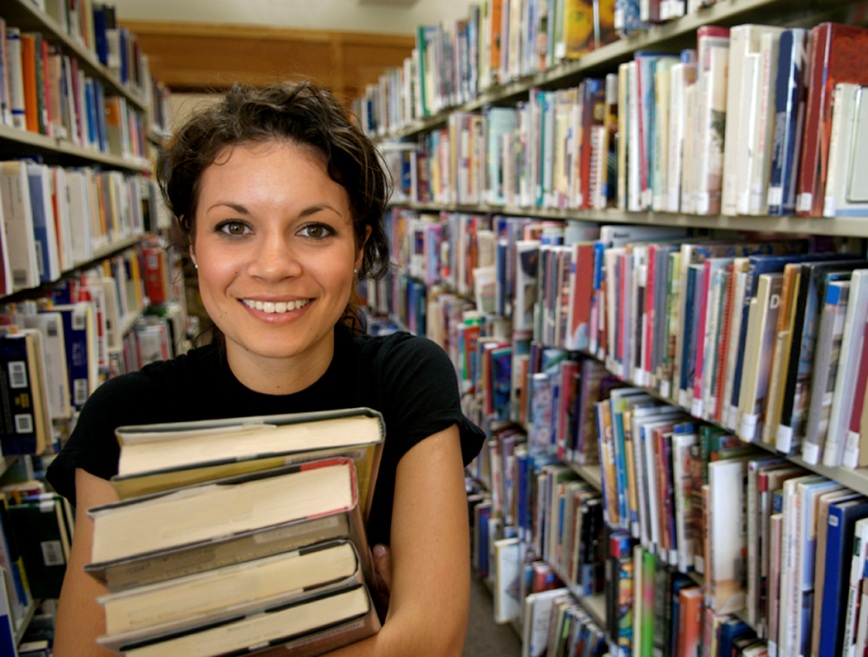 Inħsilt u se naqra ftit.

Ġibt ktieb sabiħ 
mil-librerija 
ta’ awtur famuż.

Għaddiet ġurnata oħra .......
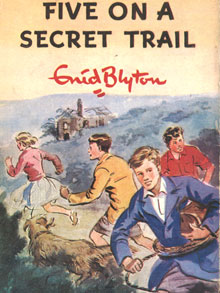